Margherita Paleologo e Margherita Gonzaga d’Este. Una saggia reggente e una duchessa progressista
A cura di Federica Pradella
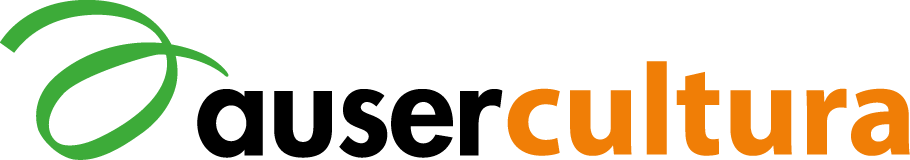 Margherita Paleologo 1510-1566
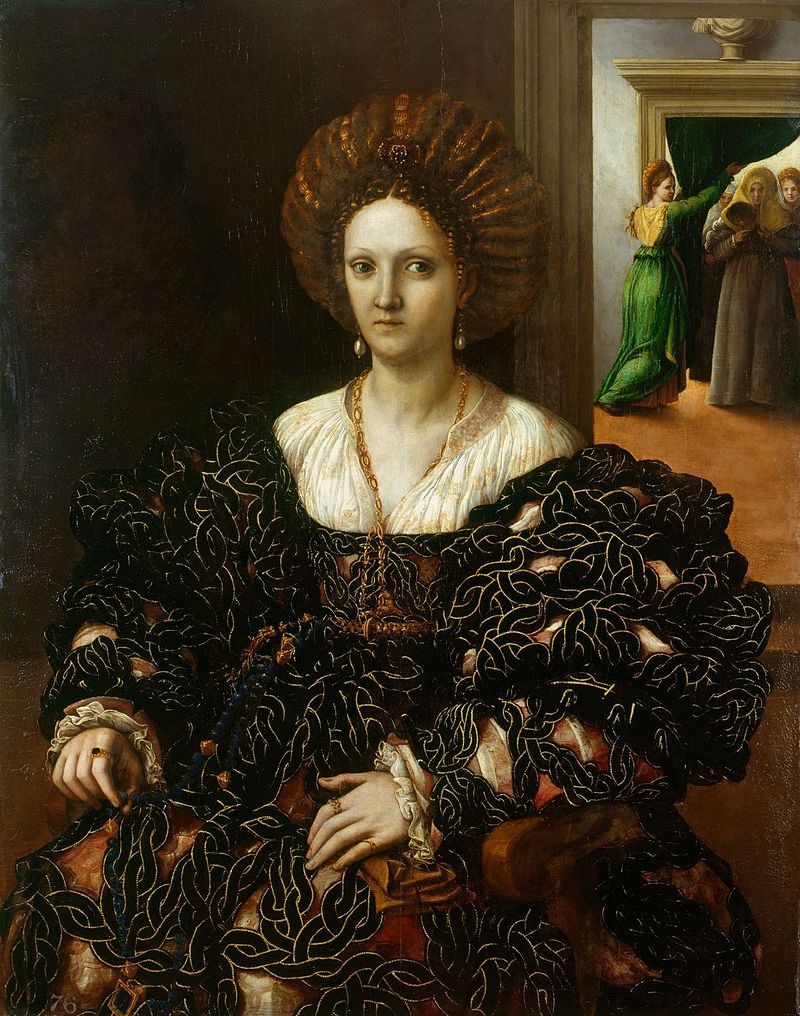 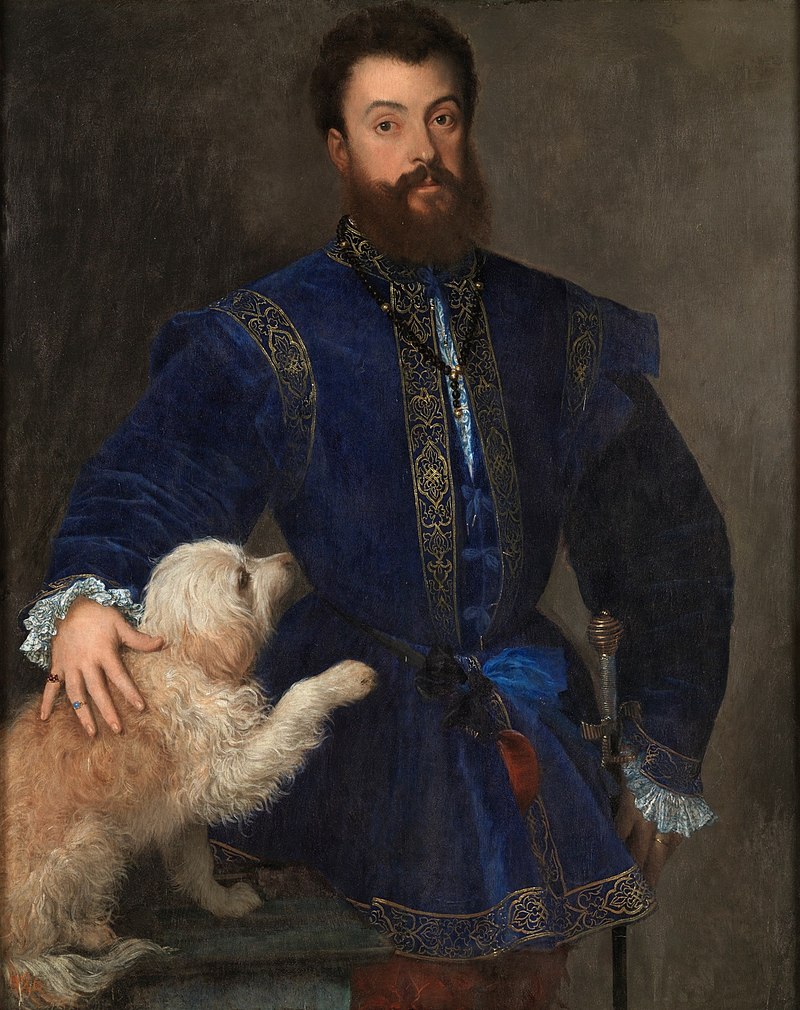 Monferrato e Mantova
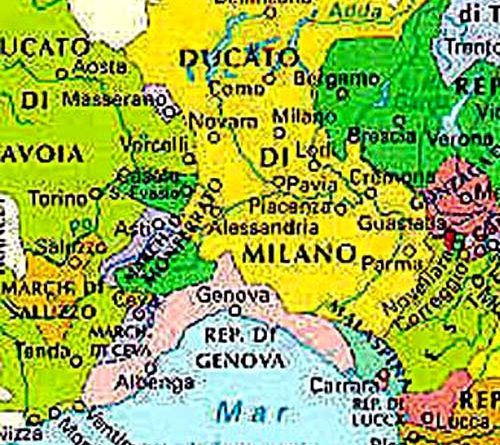 Federico e Margherita
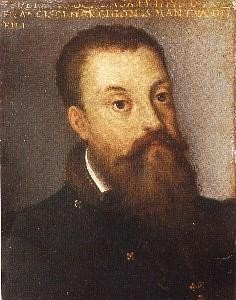 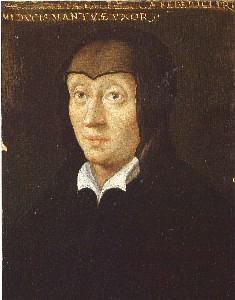 Tiziano Vecellio, Donna allo specchio, 1515
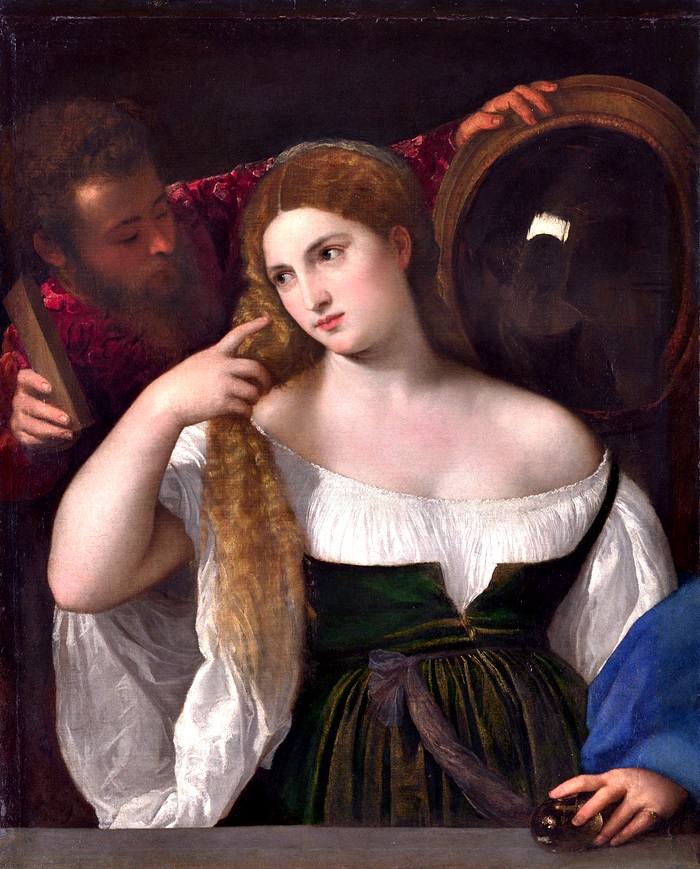 Palazzina della Paleologa 1531-1898
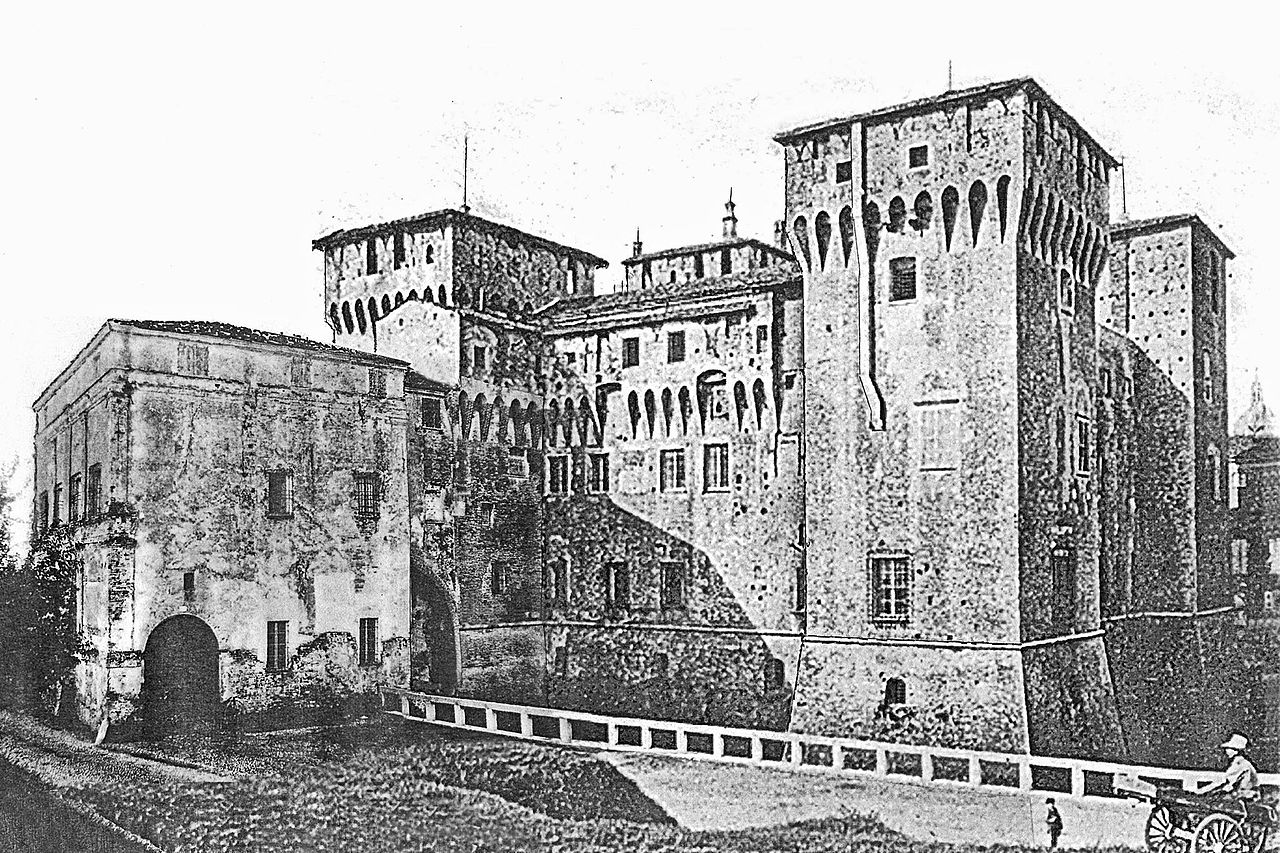 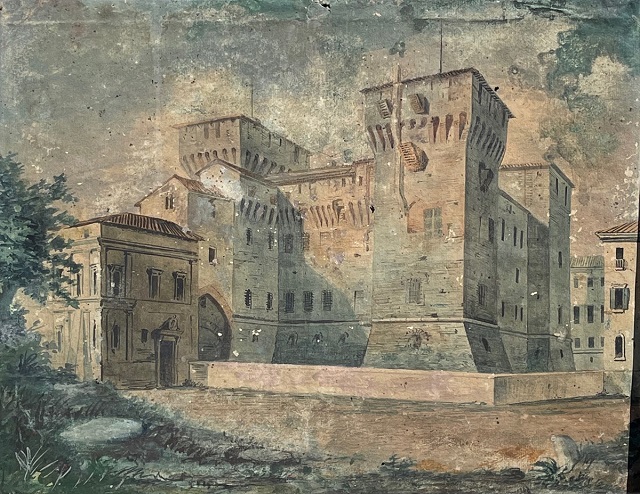 Ferrante Gonzaga Vicerè di Sicilia e Cardinale Ercole Gonzaga
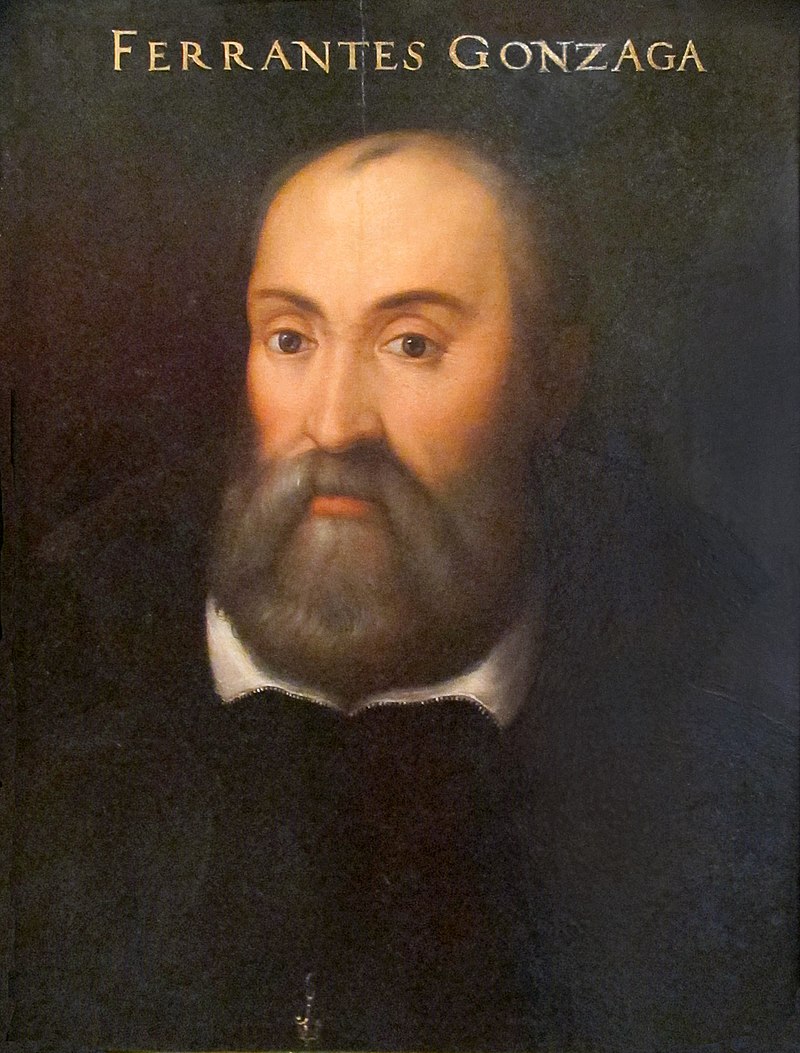 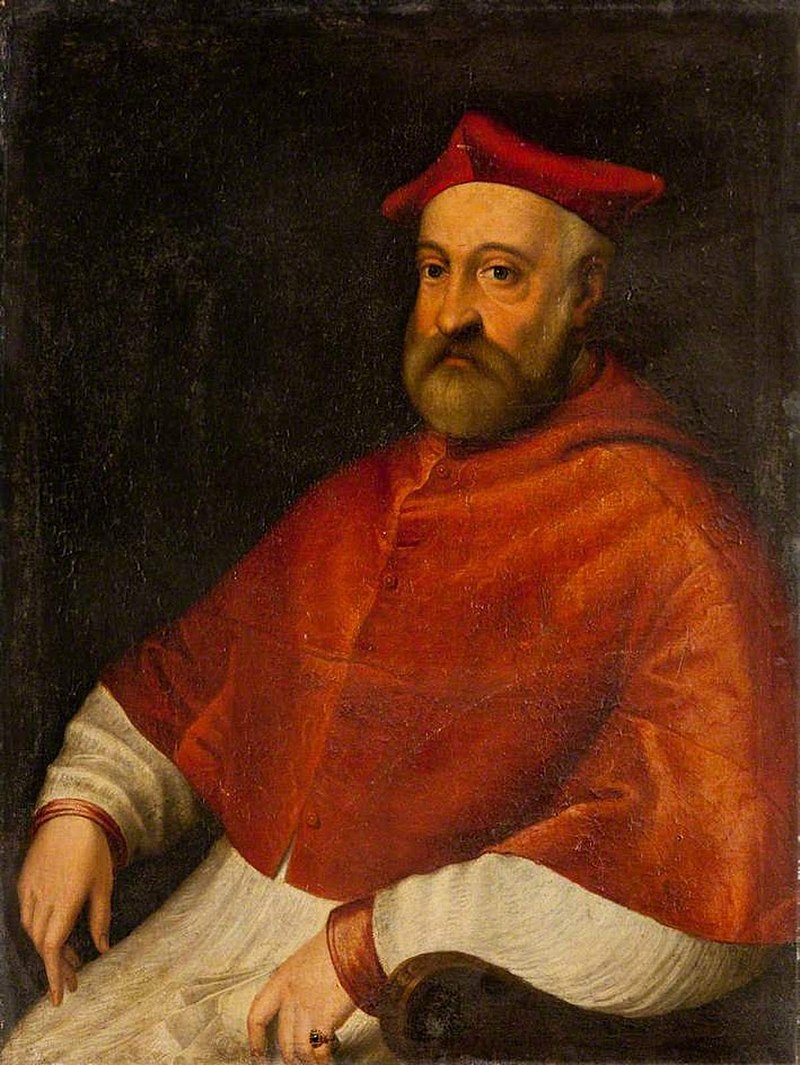 Francesco III Gonzaga(1533-1550) e Caterina d’Asburgo( 1533-1572)
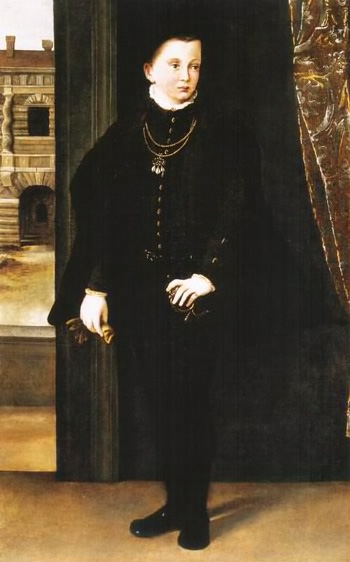 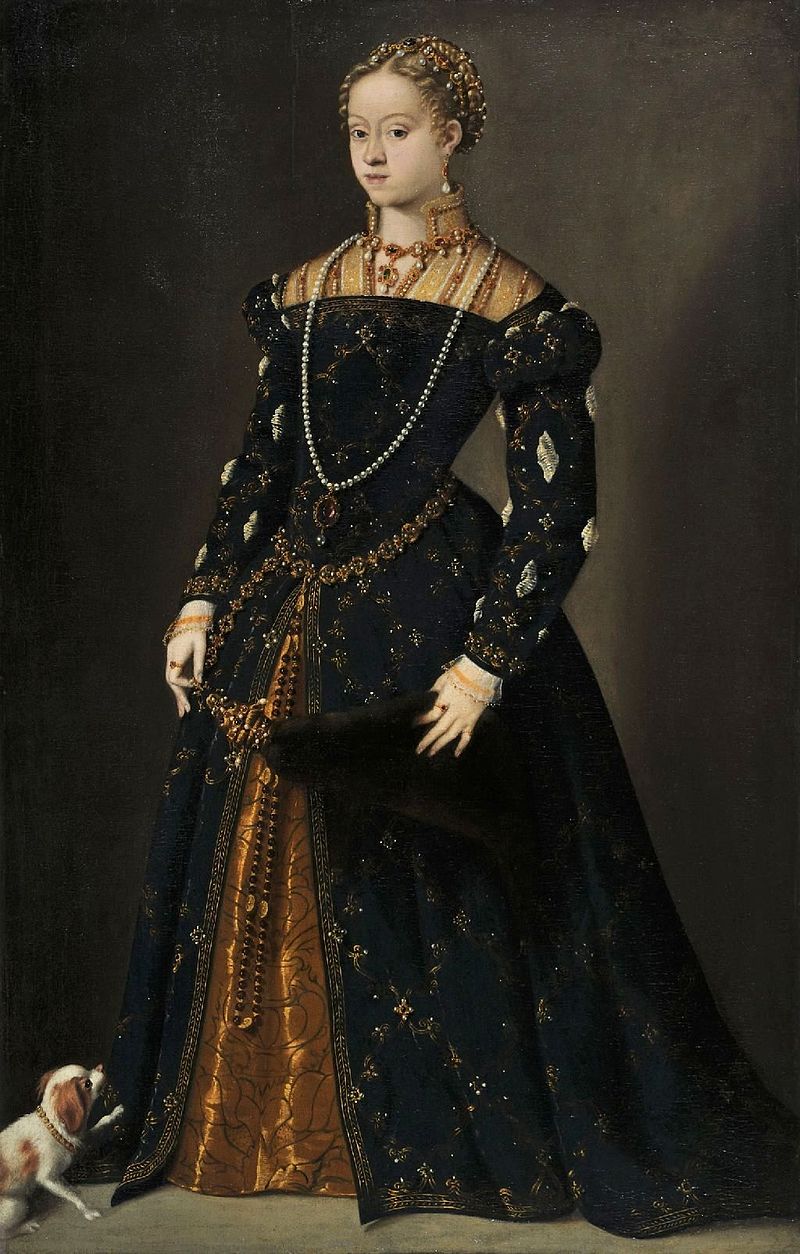 Guglielmo Gonzaga 1538-1587
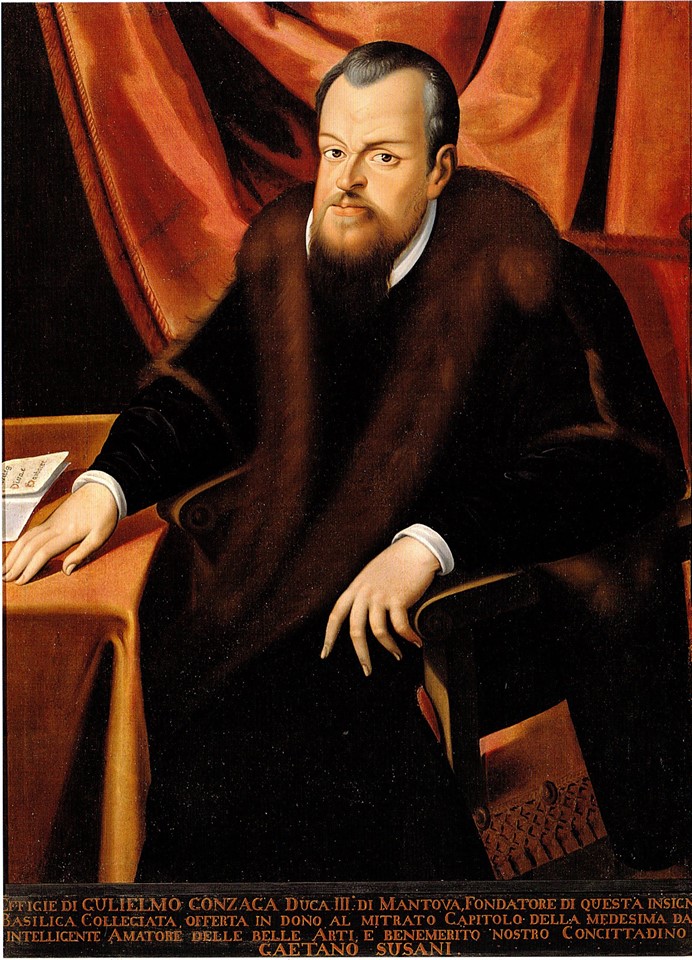 Santa Paola
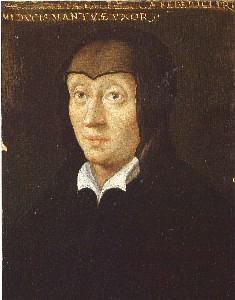 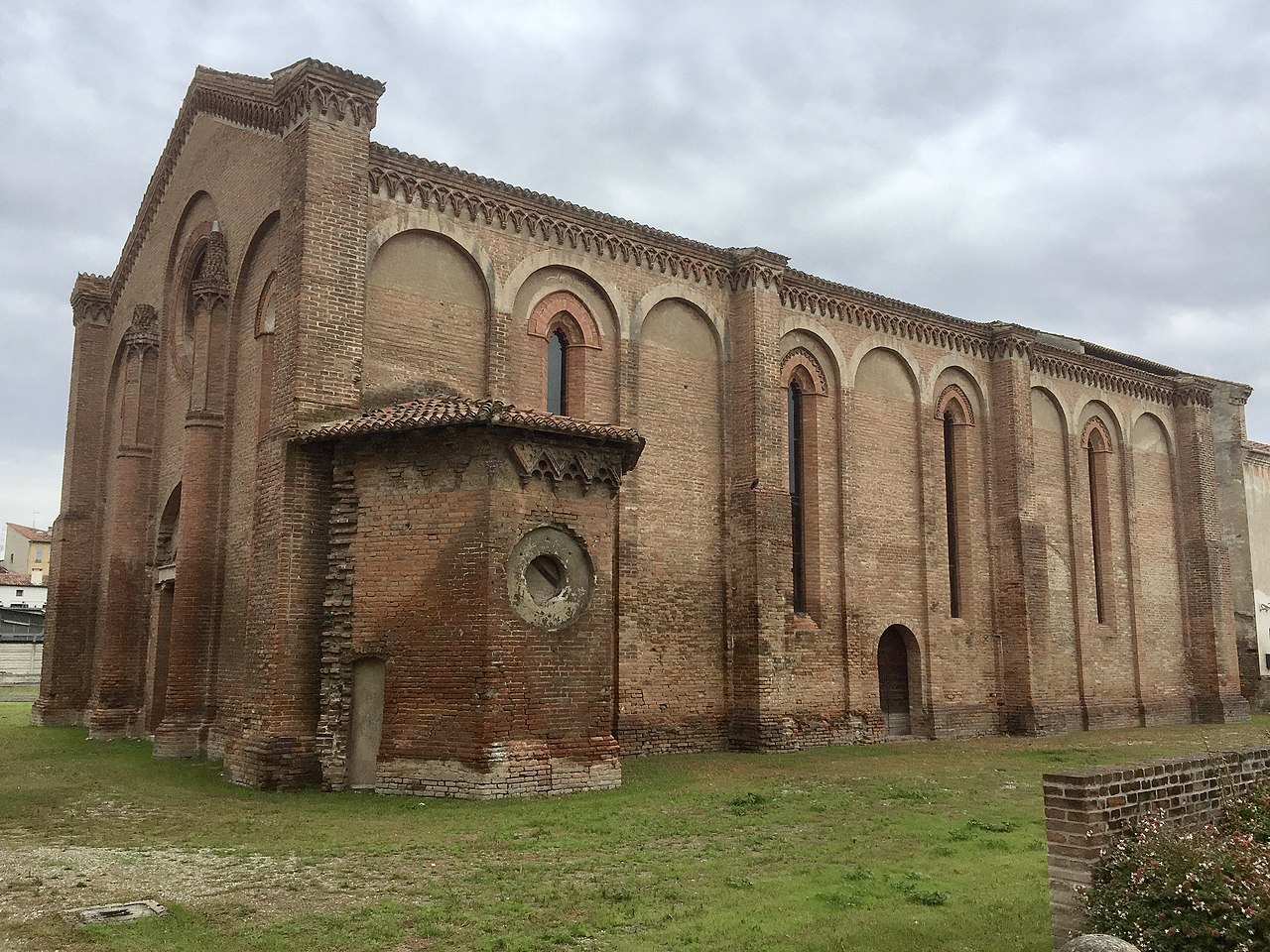 Margherita Duchessa di Ferrara 1564-1618
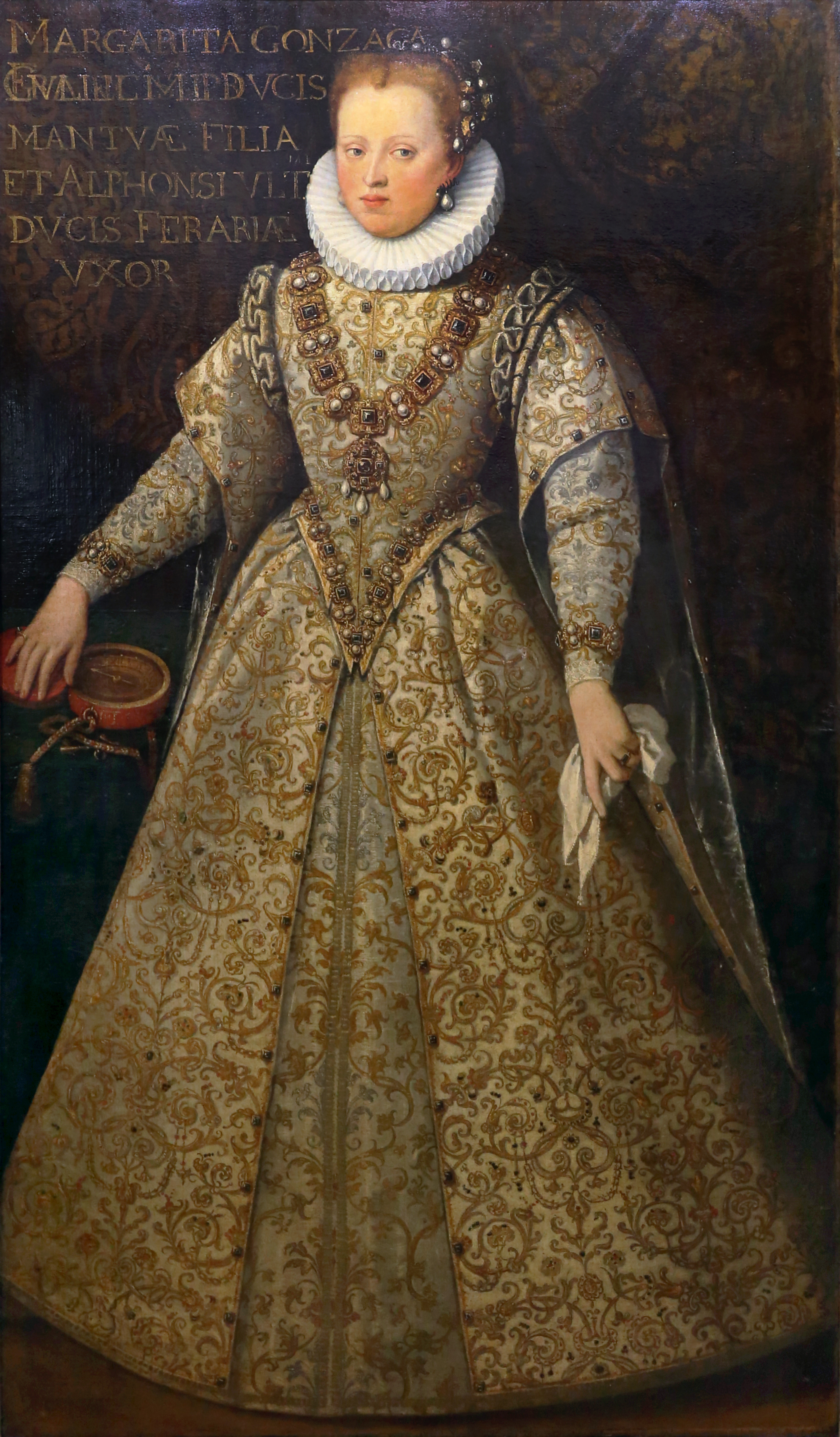 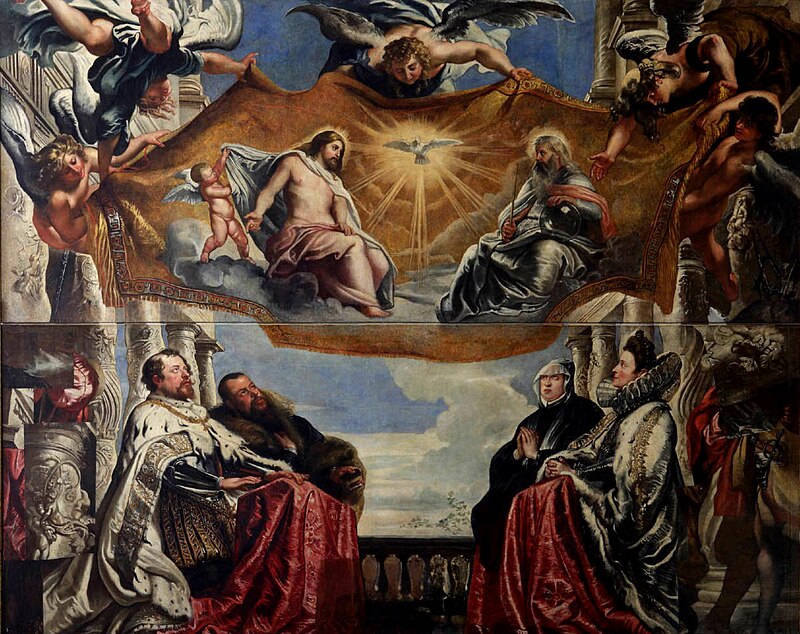 Alfonso d’Este 1533-1597
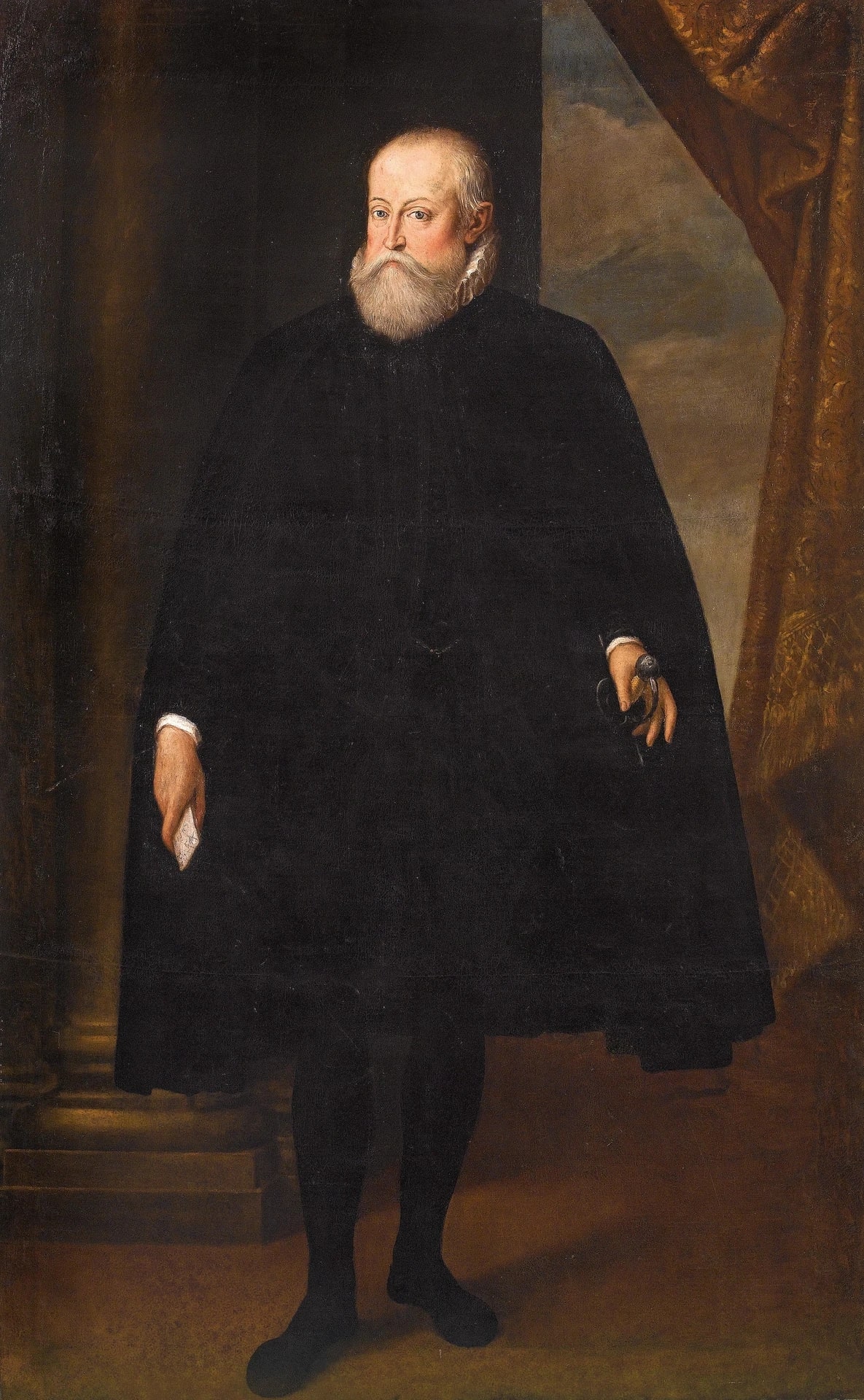 Il Concerto delle Dame
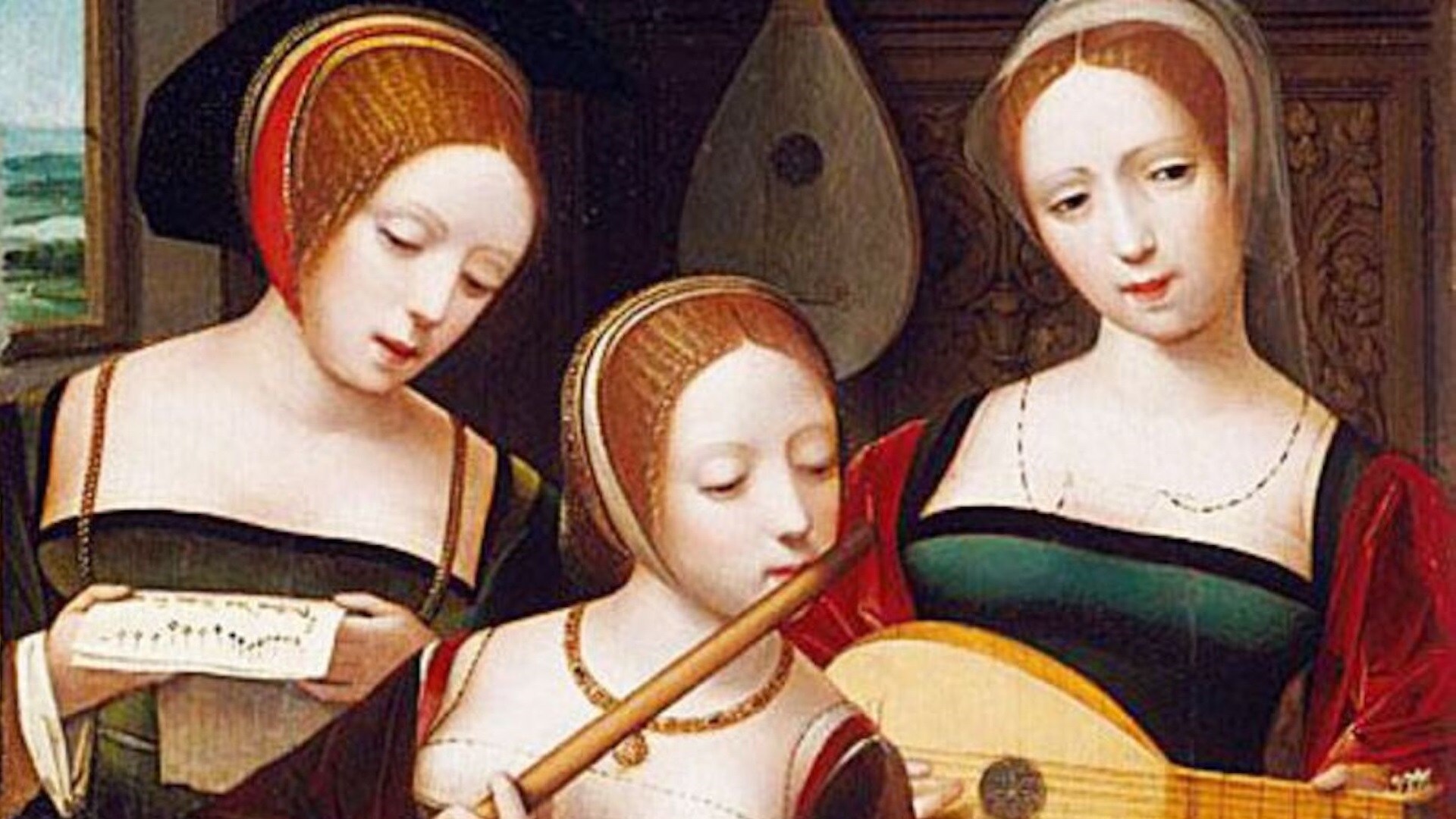 Margherita Gonzaga d’Este
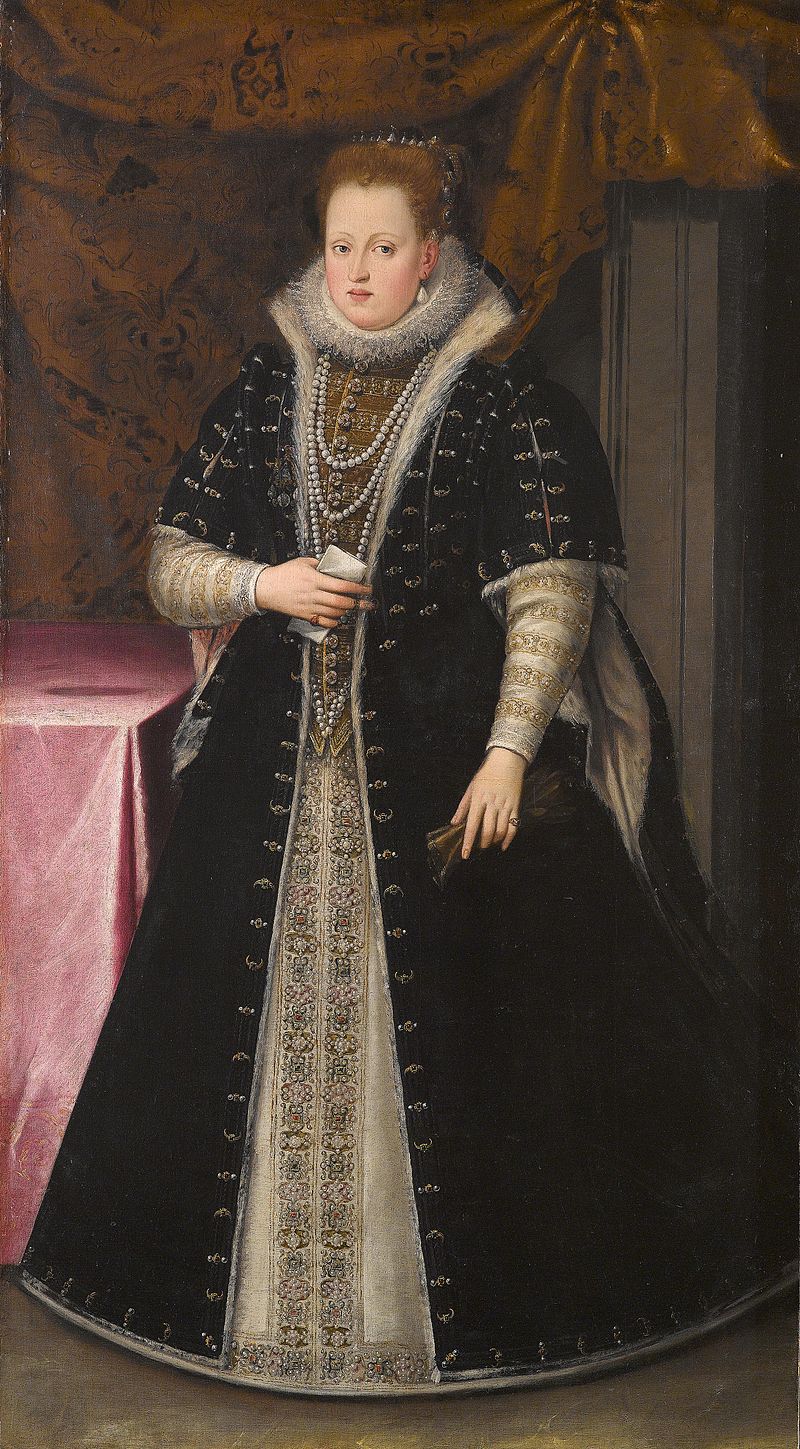 D. Fetti, Margherita Gonzaga riceve il modello della chiesa di Sant’Orsola
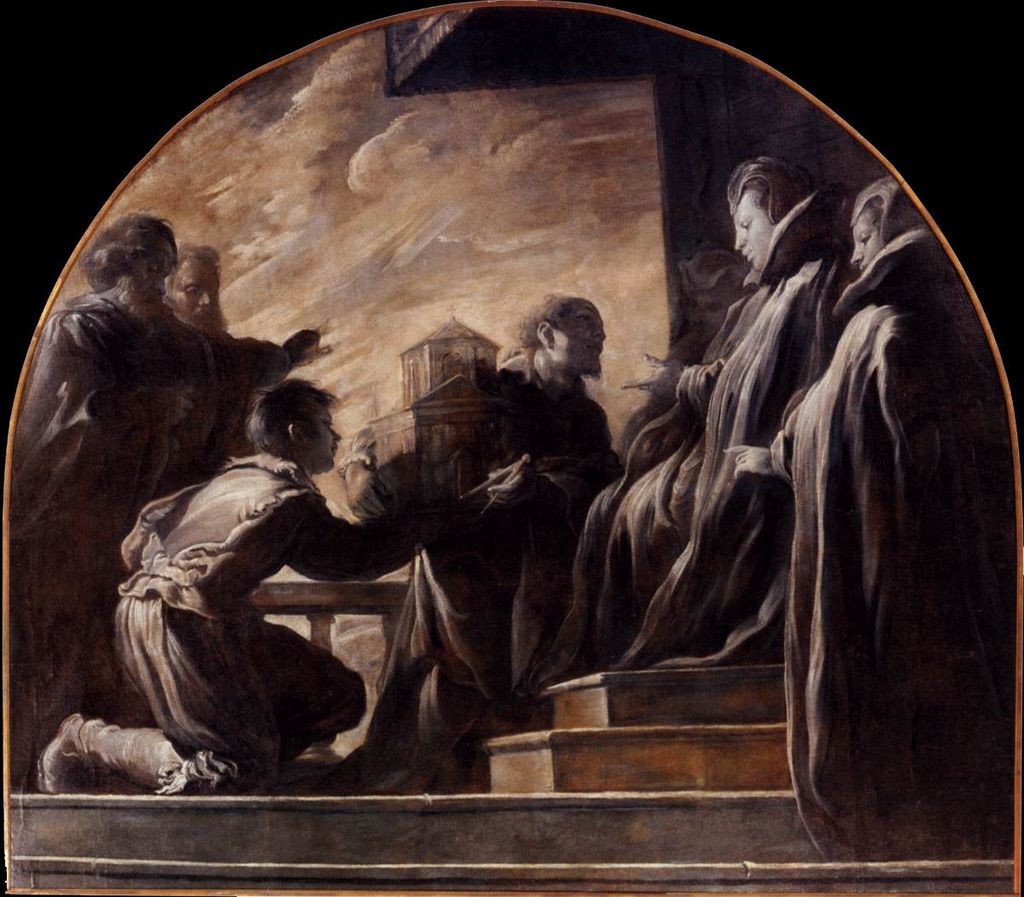 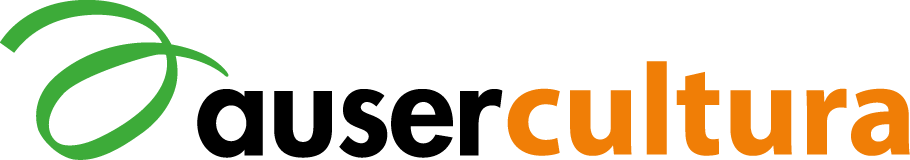 La Chiesa di Sant’Orsola
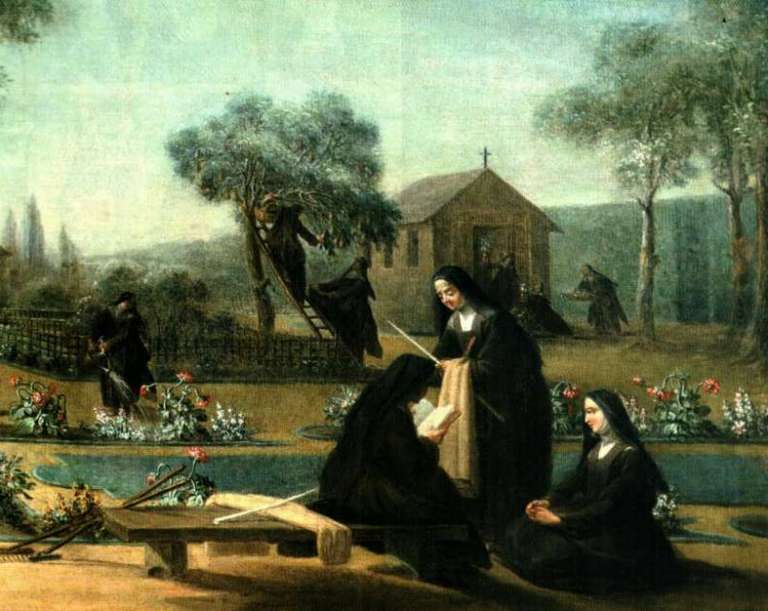 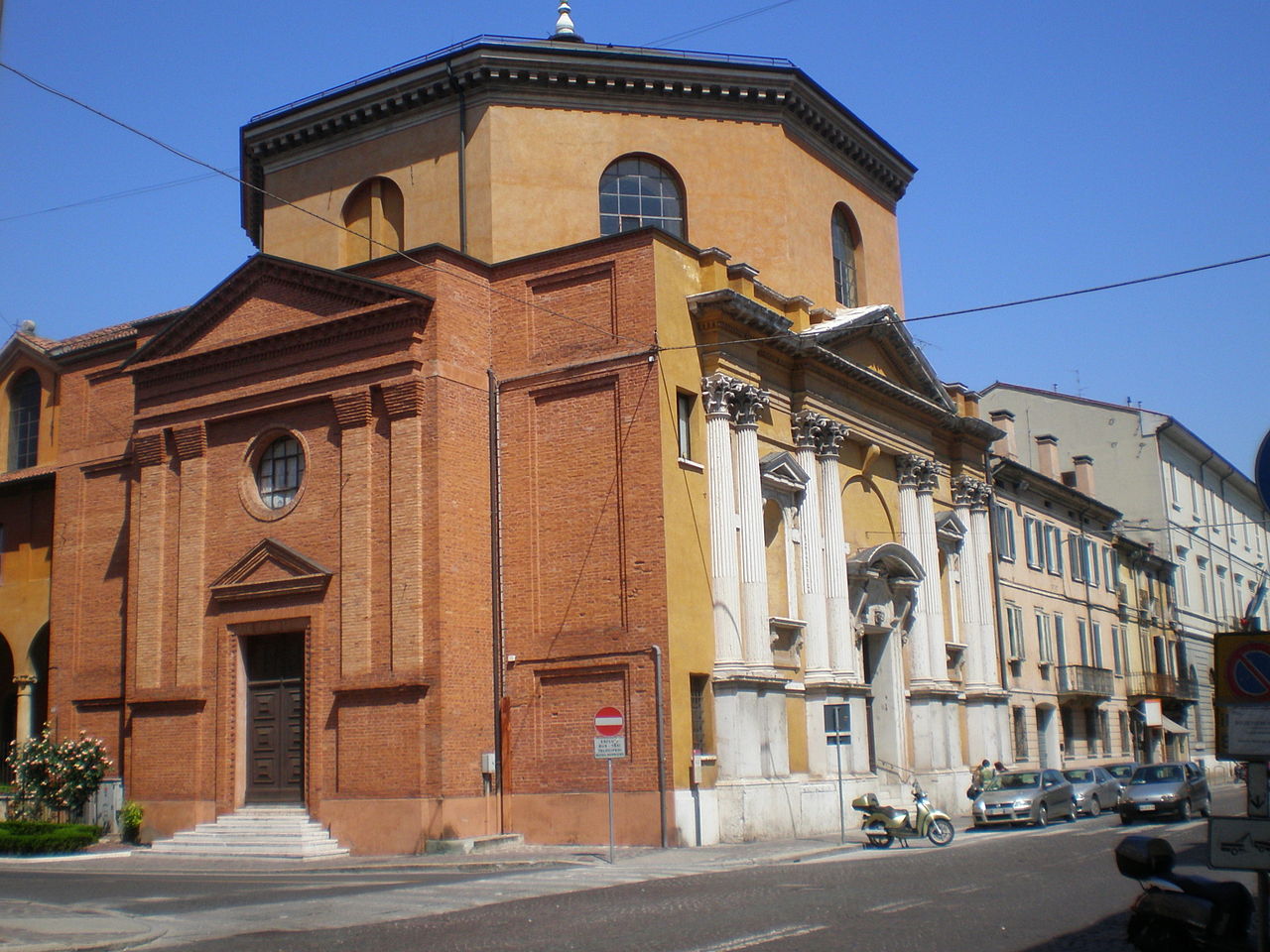